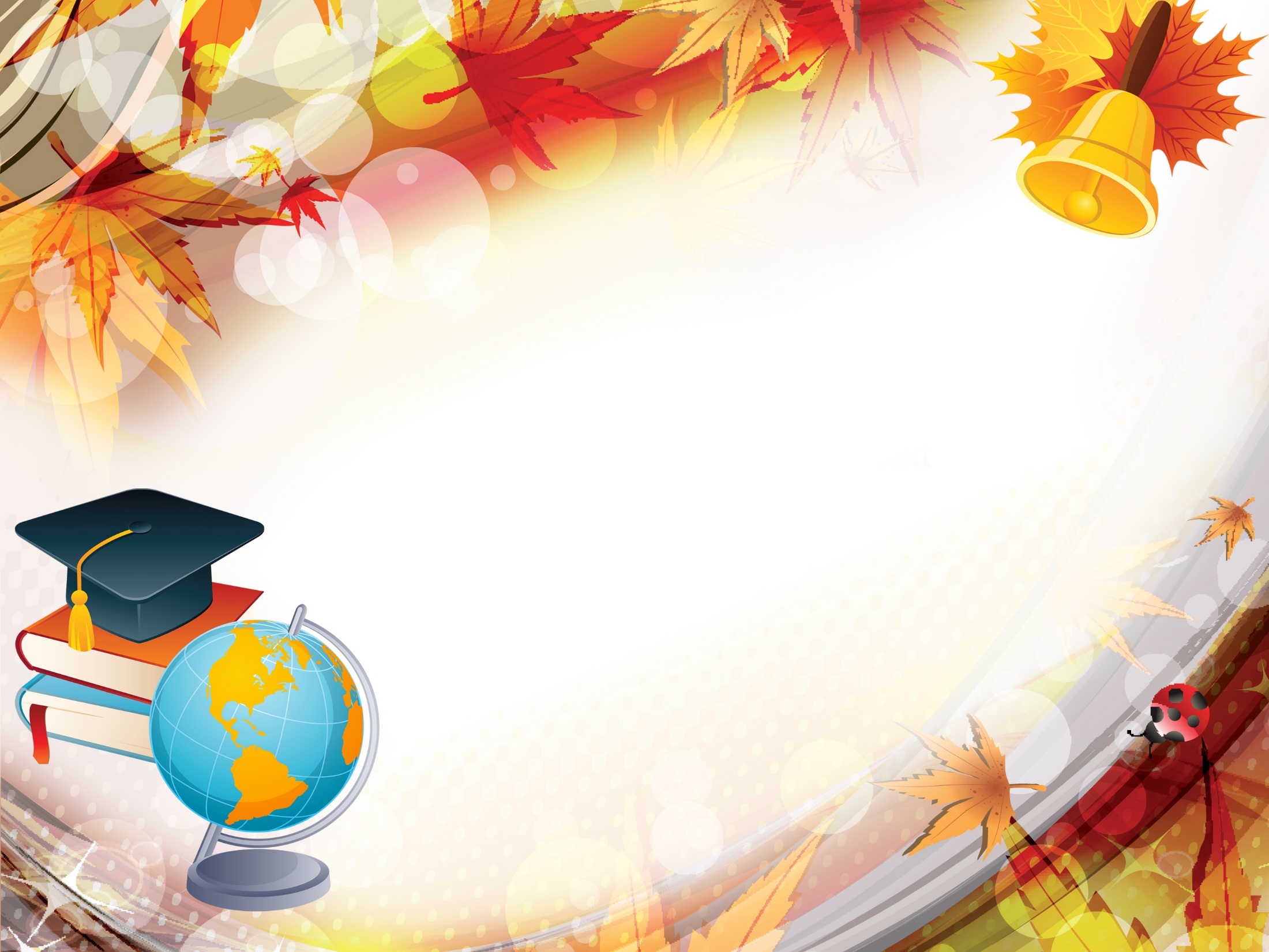 Про результативність діяльності адміністрацій міжшкільних навчально-виробничих комбінатів у 2015/2016 навчальному році та пріоритетні напрями подальшої роботи у 2016/2017 навчальному році
Коваленко В.О.,  головний спеціаліст відділу дошкільної, загальної середньої, корекційної та позашкільної освіти управління освіти і науки Департаменту науки і освіти Харківської обласної державної адміністрації
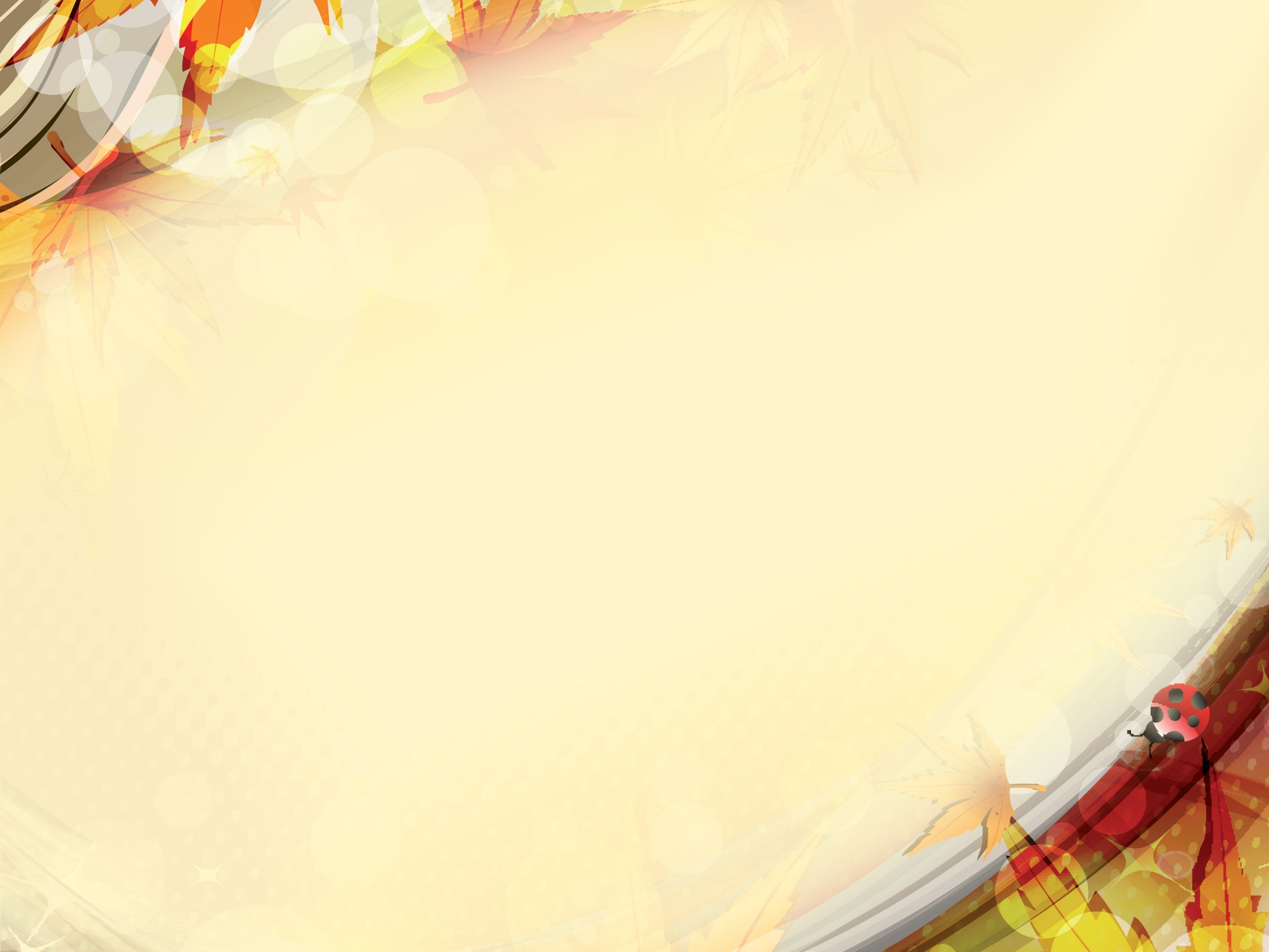 Мережа МНВК
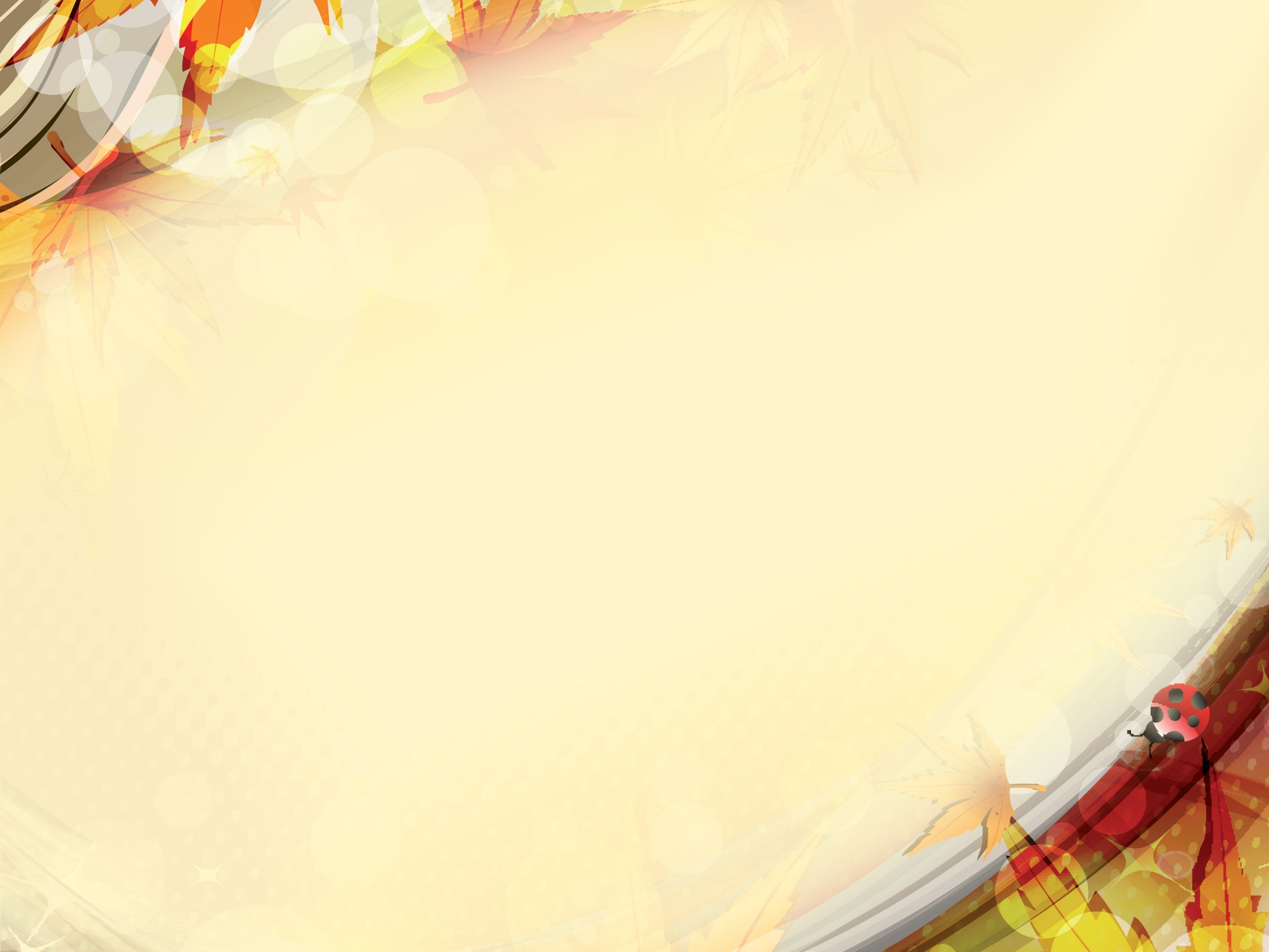 Мережа МНВК
Ліквідація МНВК № 5 Харківської районної ради (2015/2016 н.р.).

Ліквідація МНВК Шевченківського району                     м. Харкова (2015/2016 н.р.).

Ліквідація Юрченківського МНВК Чугуївського району (2015/2016 н.р.)
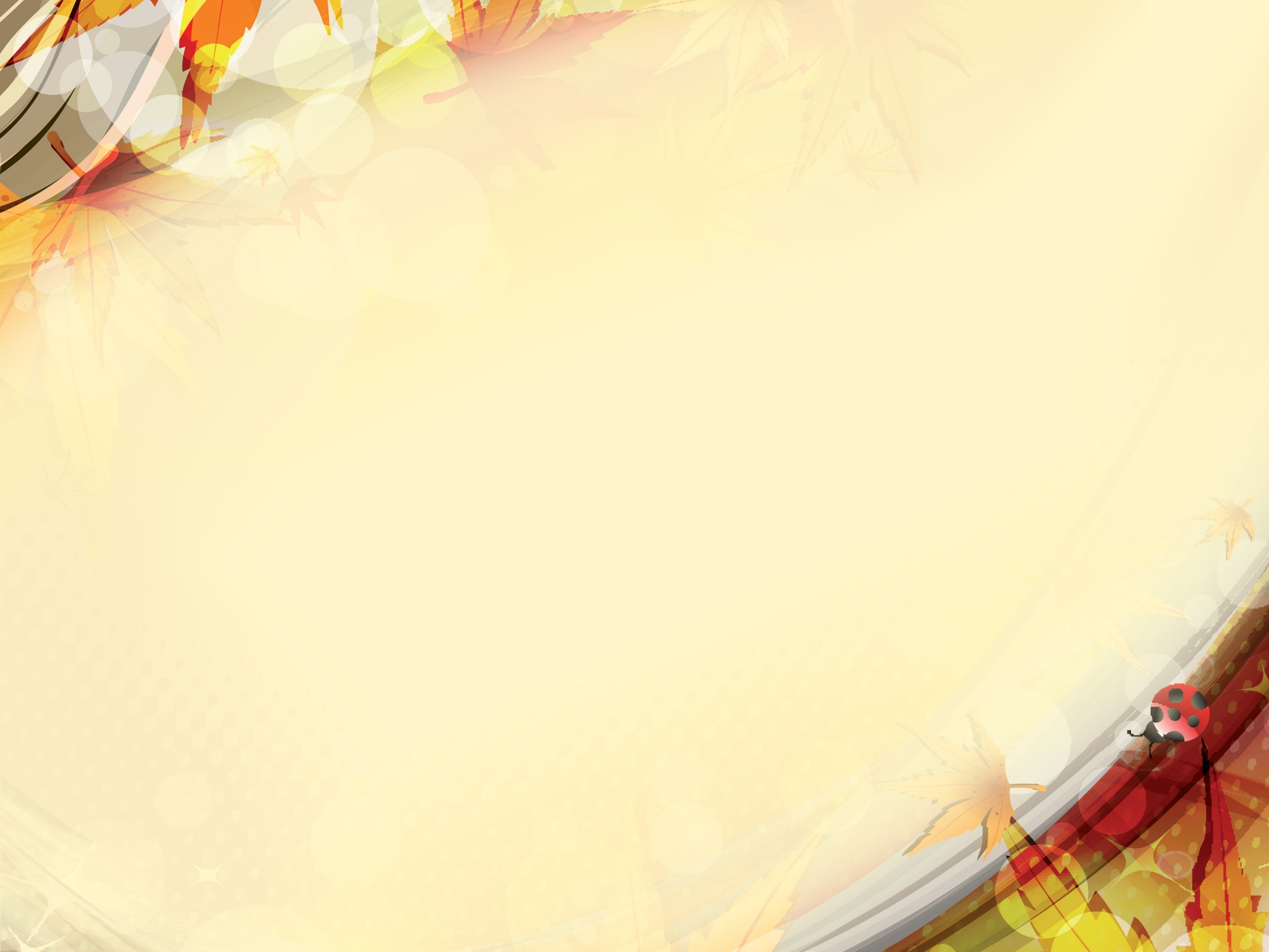 Мережа МНВК
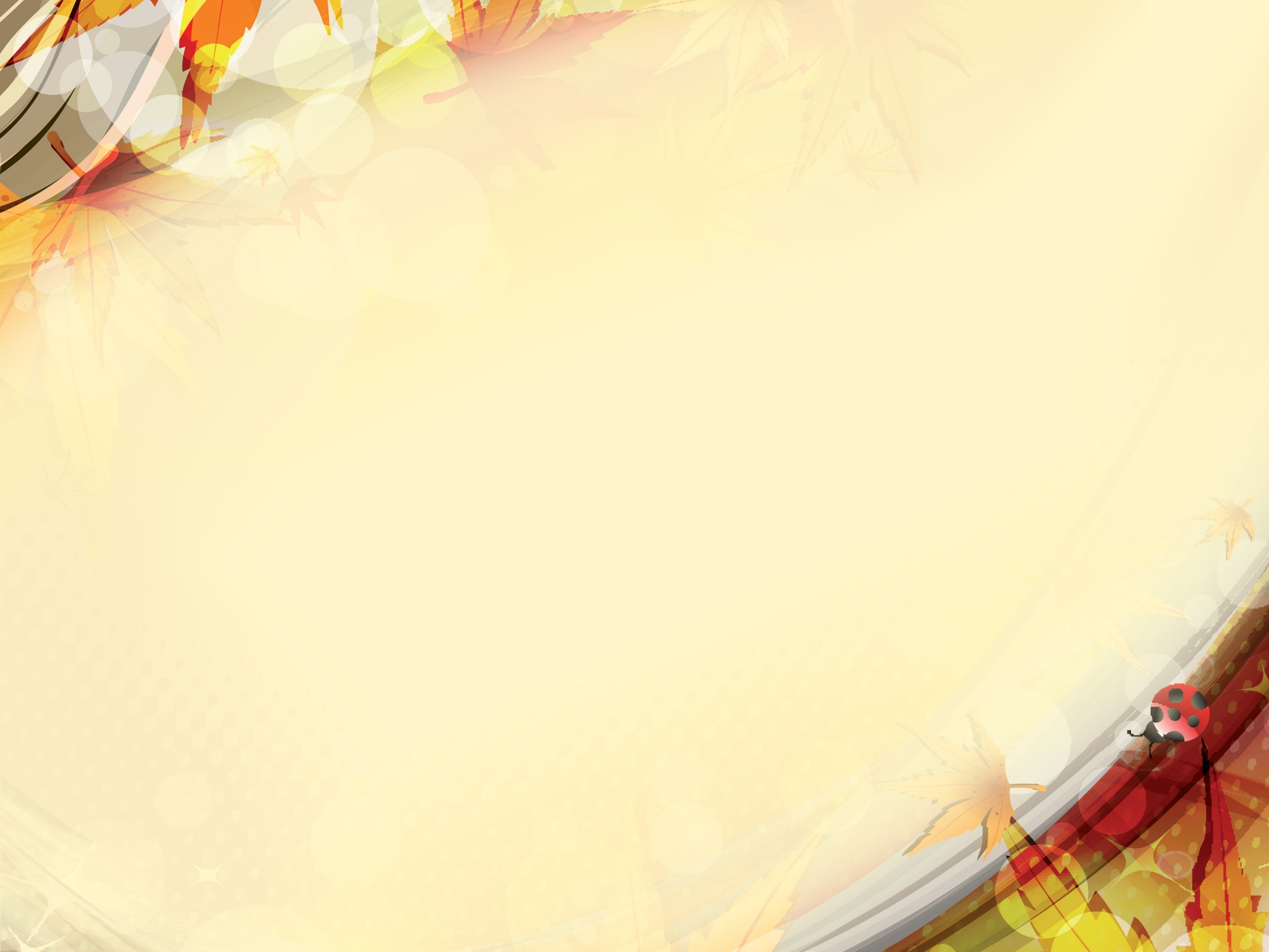 2016/2017 навчальний рік
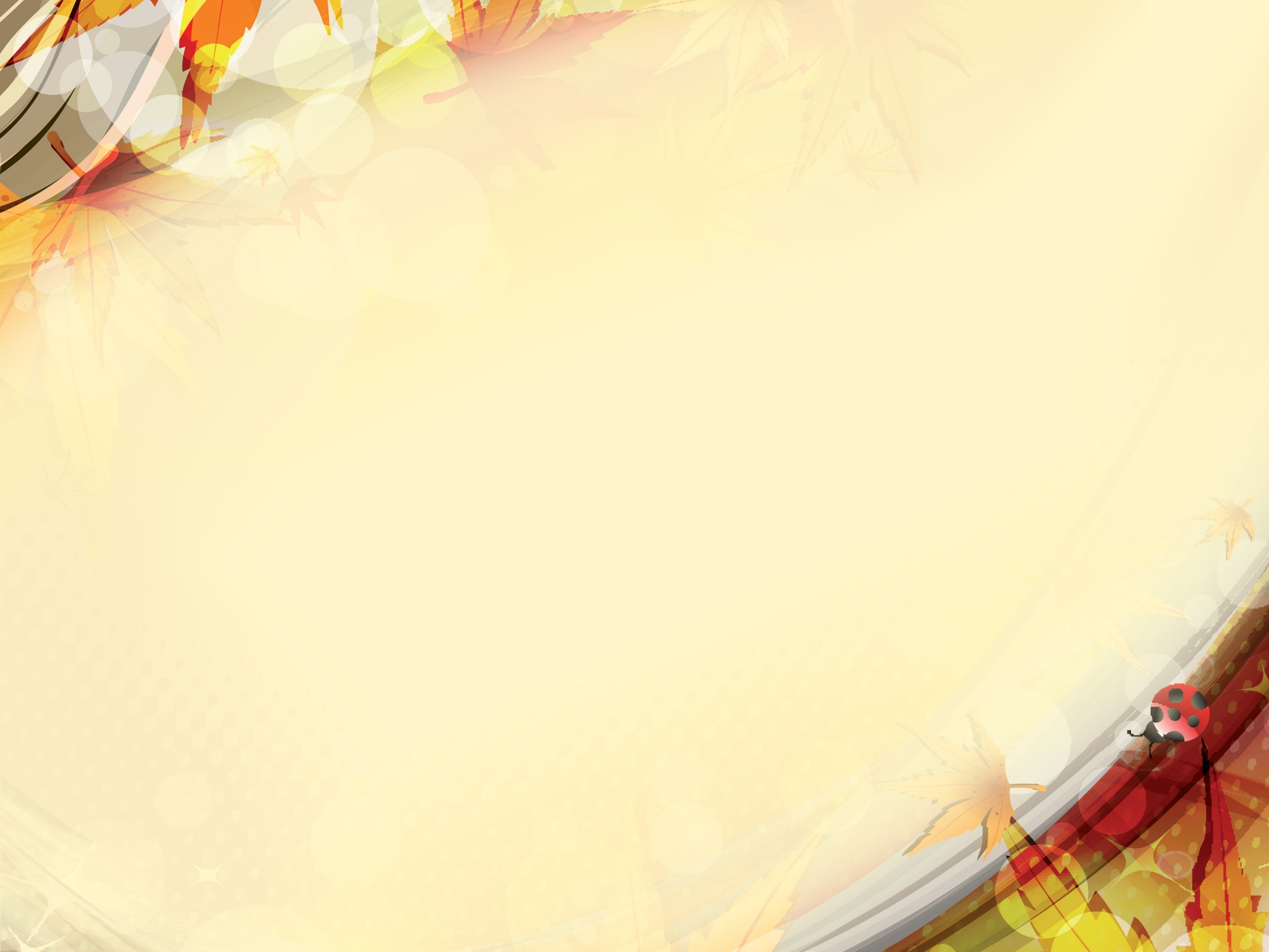 Державна атестація
Балаклійський МНВК Балаклійської районної ради (2016 рік);
Вовчанський  МНВК Вовчанської районної ради (2016 рік);
Красноградський МНВК Красноградської районної ради (2016 рік)
Васищевський МНВК Харківської районної ради (2016 рік);
Ізюмський МНВК Ізюмської міської ради (2016 рік);
Первомайський МНВК Первомайської міської ради (2016 рік);
Липецький МНВК Харківської районної ради (2015 рік);
Люботинський МНВК Люботинської міської ради (2013 рік).

Державна акредитація 
Державний комунальний заклад «Учбово-виробниче господарство Київського                                                               
району м. Харкова» (2016 рік).

Готуються документи для проходження державної атестації
Барвінківський МНВК Барвінківської районної ради (2016 рік);
Державний комунальний заклад «Учбово-виробниче господарство Київського                                                               
району м. Харкова (2016 рік).

Не проходять державну атестацію
Катеринівський МНВК Лозівської районної ради
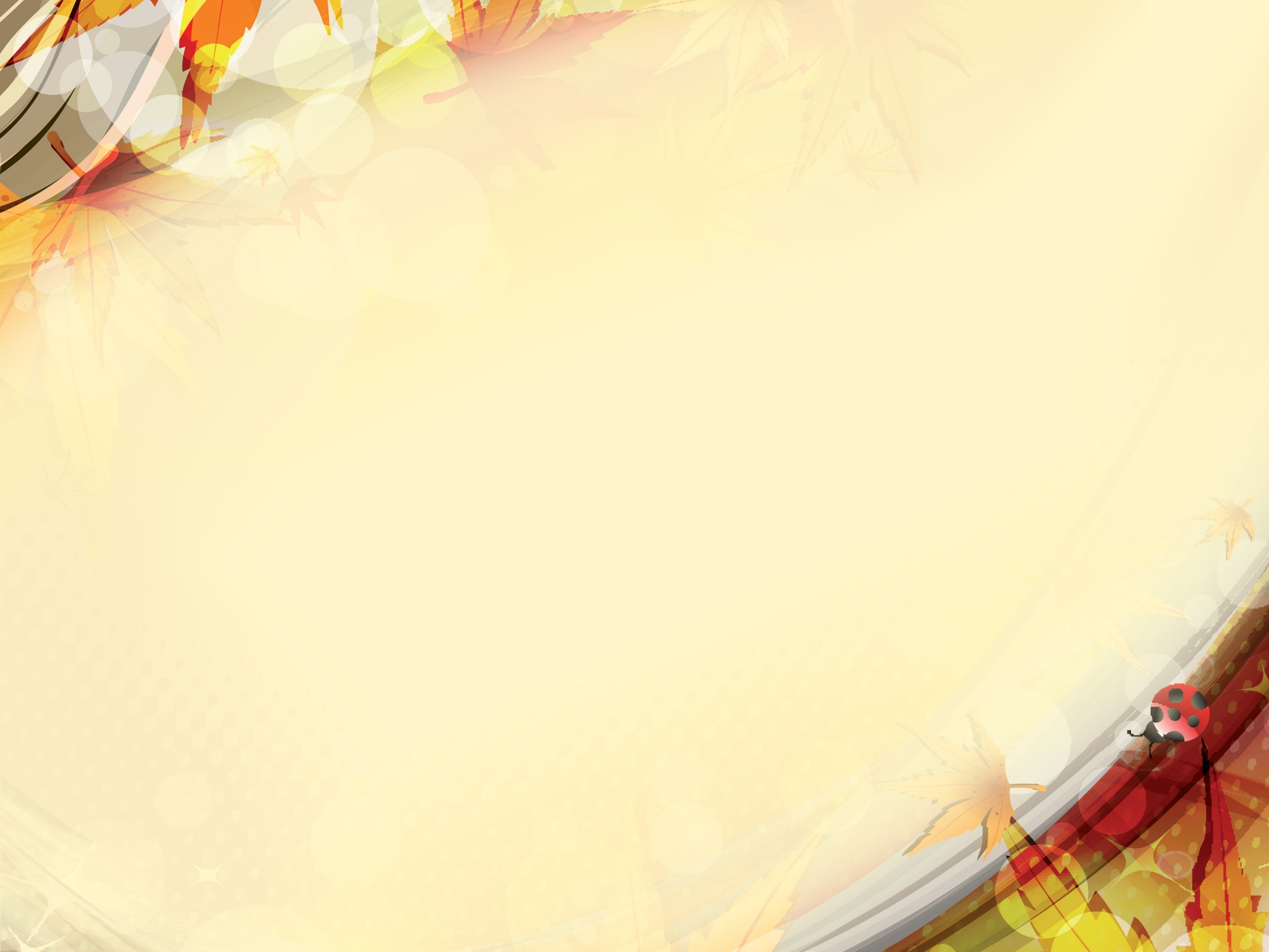 Дякую за увагу!